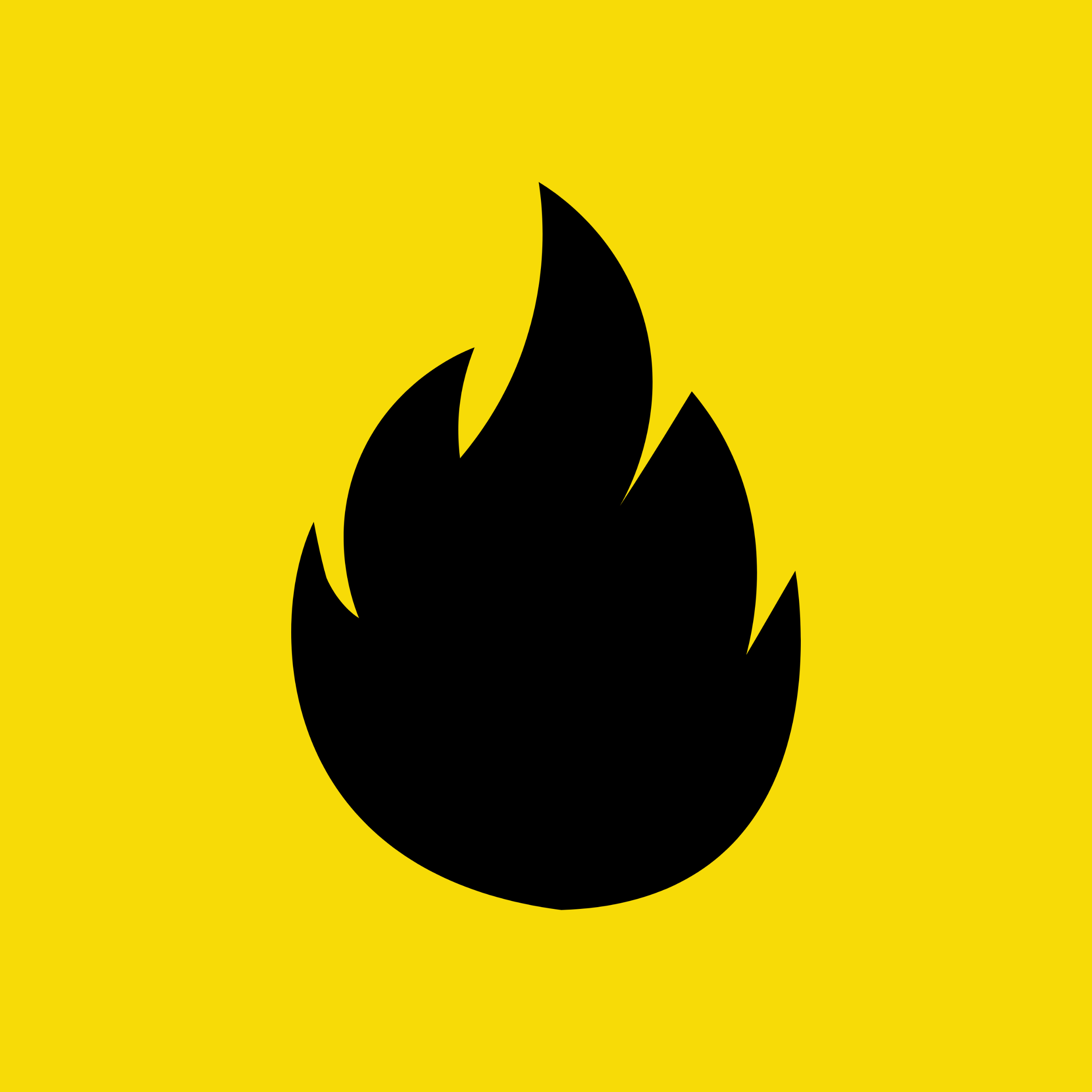 TROOPS TO
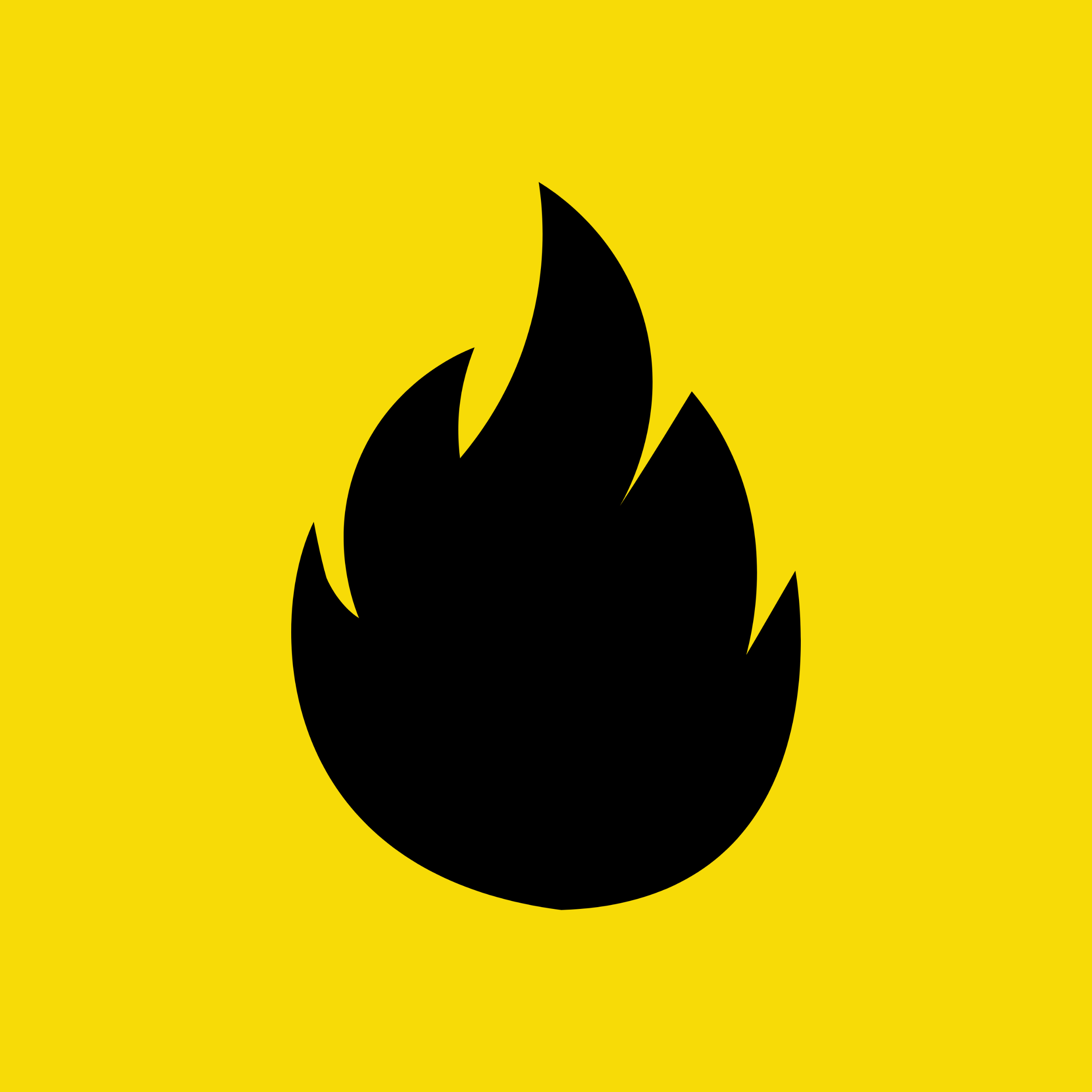 FIREFIGHTERS
Jobs For Our Troops!
www.troopstofirefighters.org
August 14, 2024
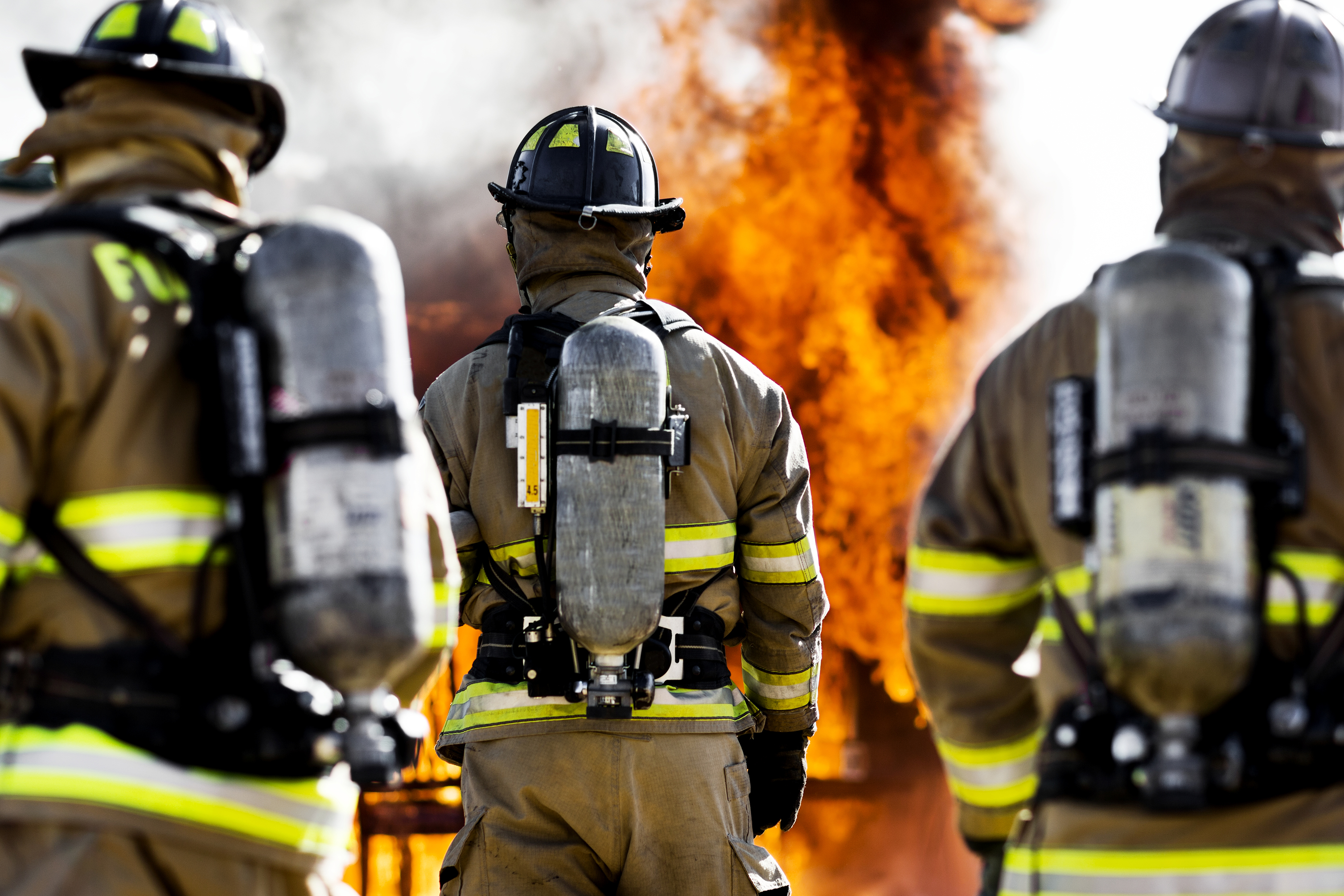 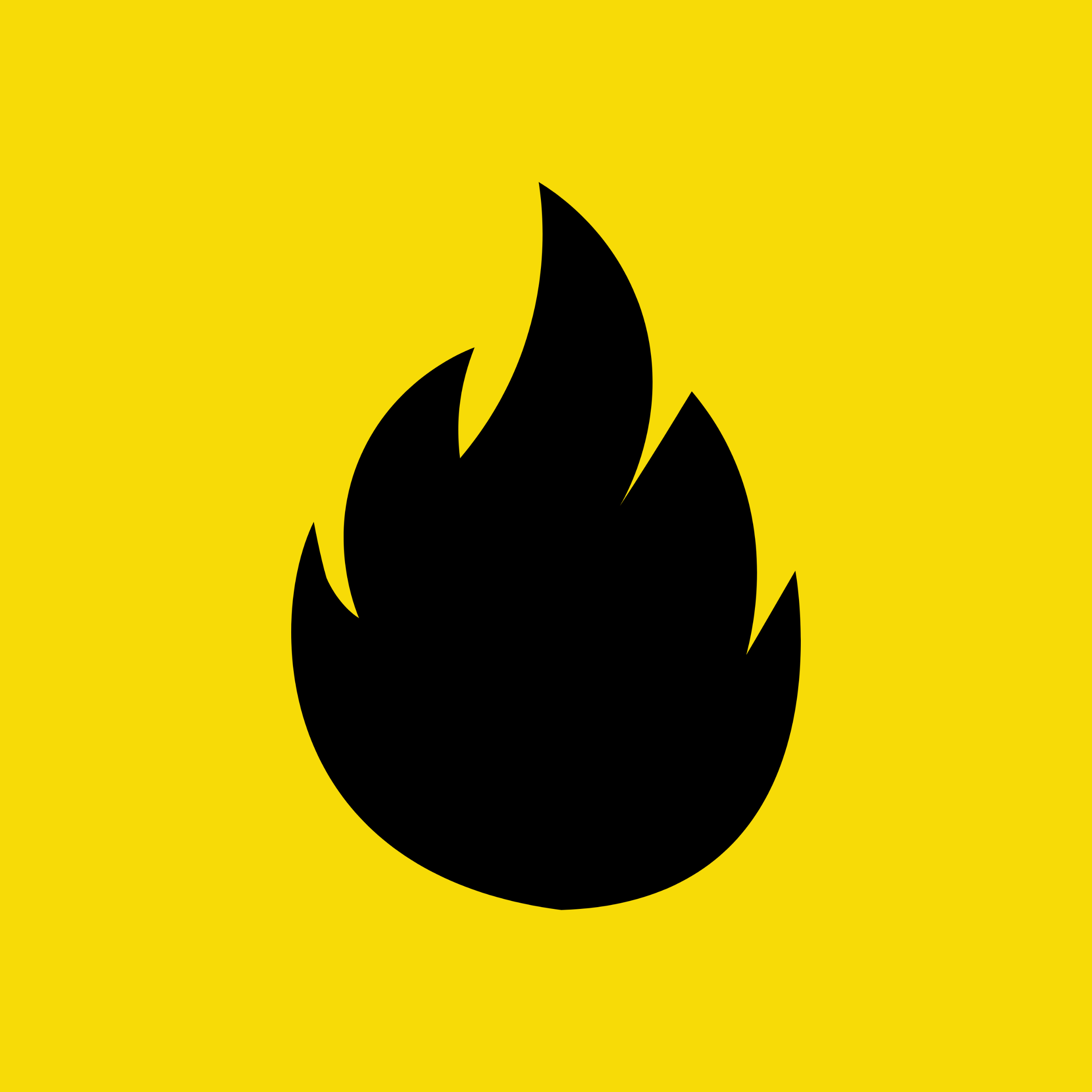 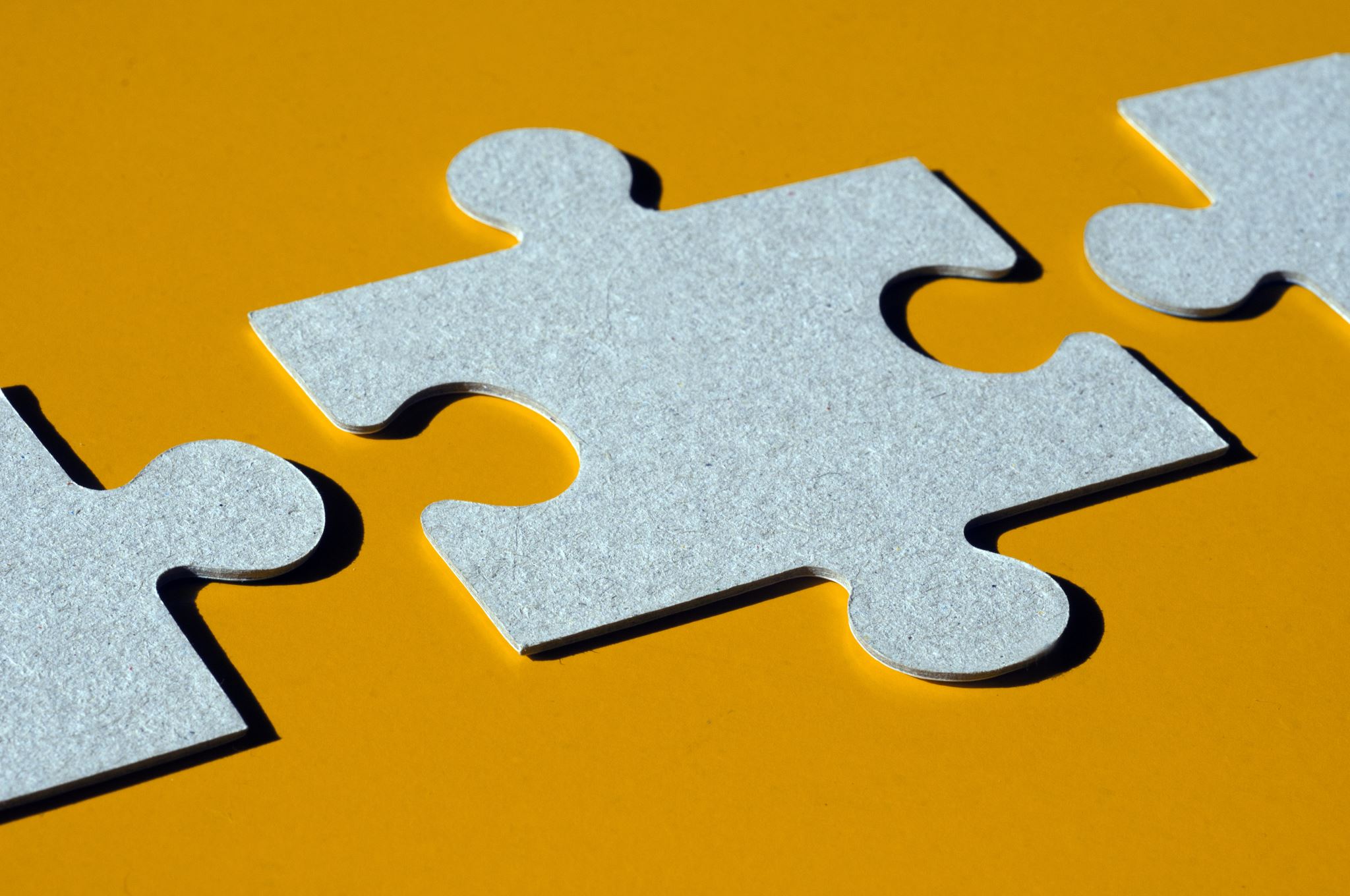 Our Mission
Connect you to a fire certification program and provide you mentoring and job placement support
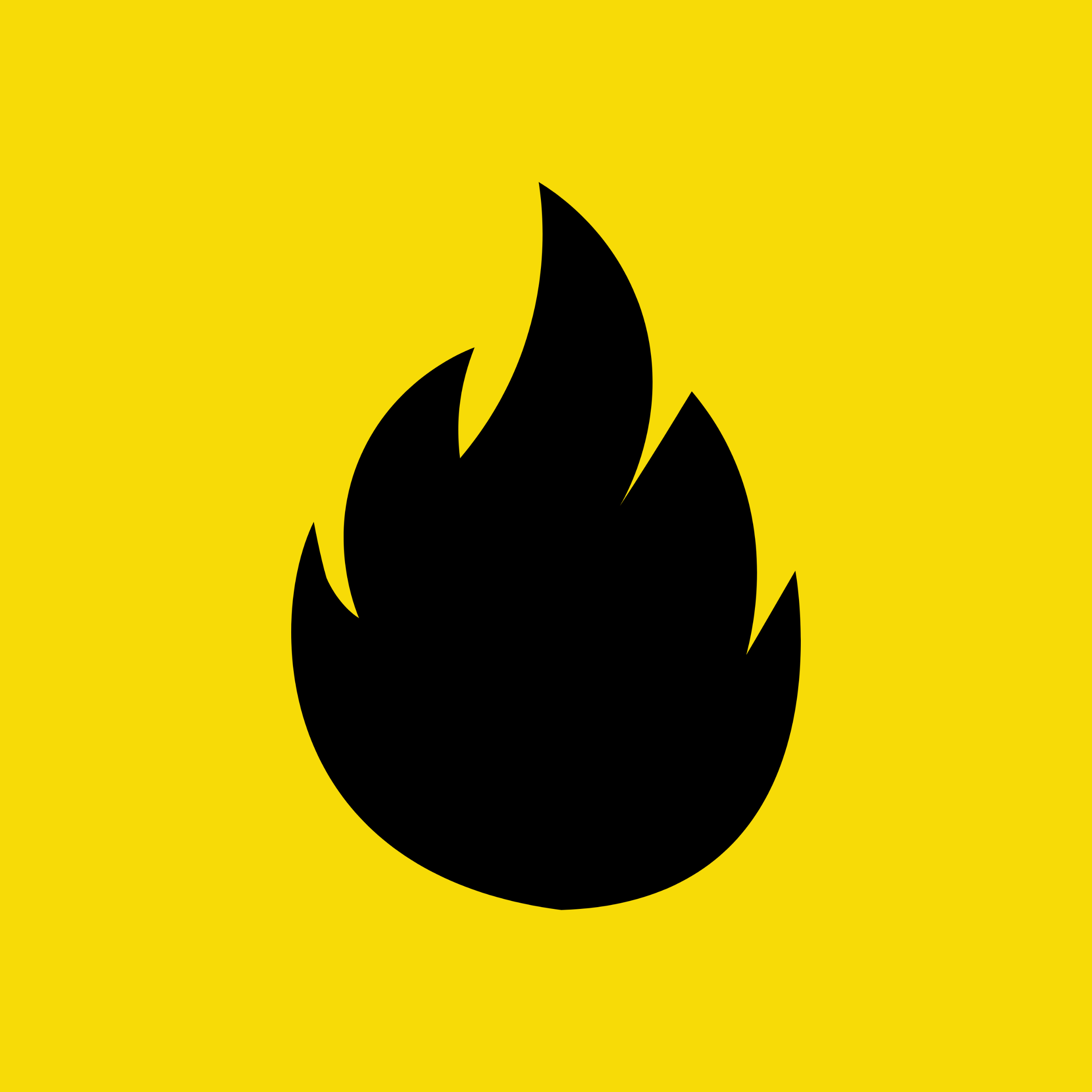 Who Is Eligible?
Transitioning soldiers or veterans, including: 

Army
Marine Corps
Navy
Air Force
Coast Guard
Space Force
National Guard or Reservist
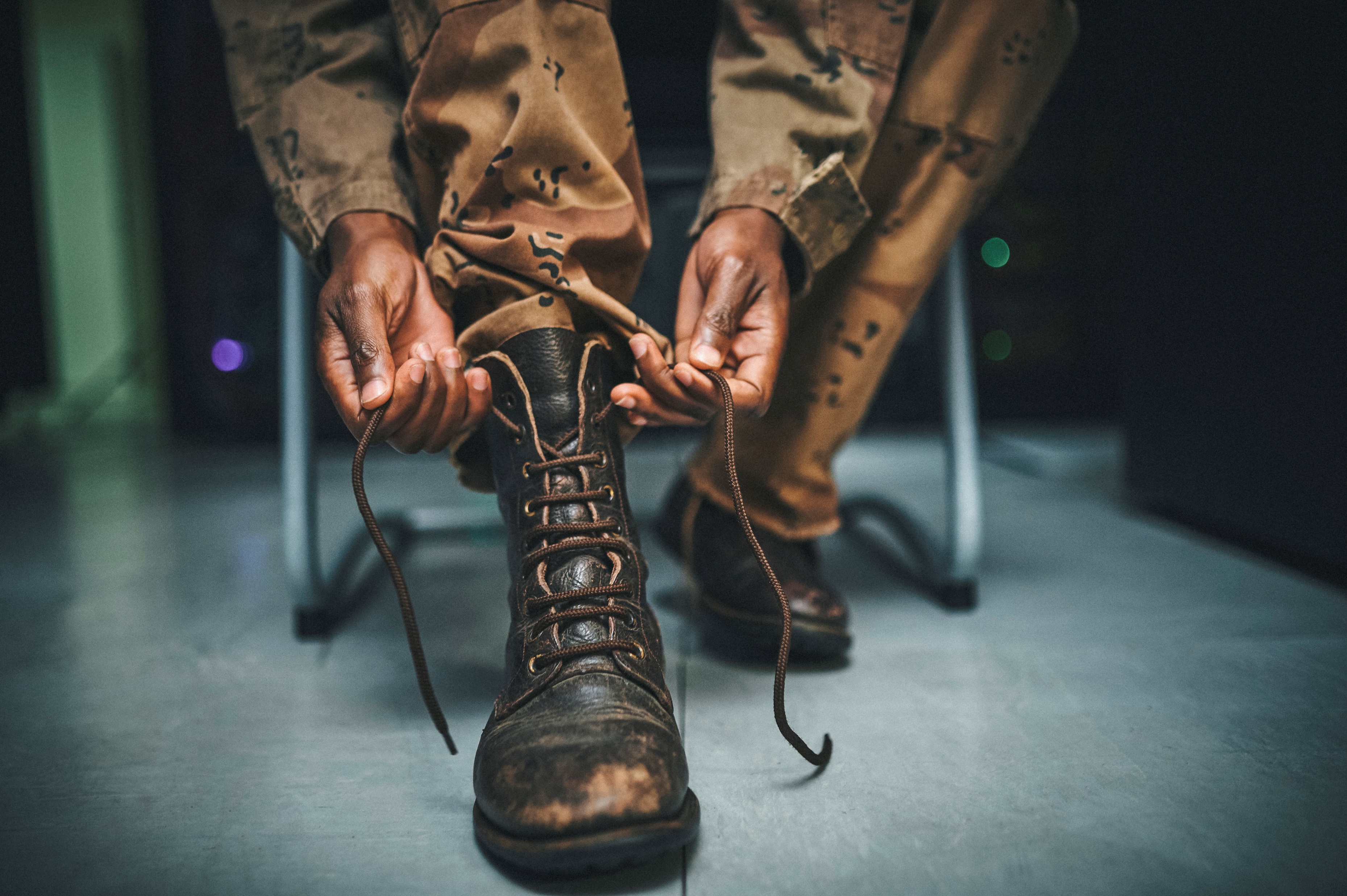 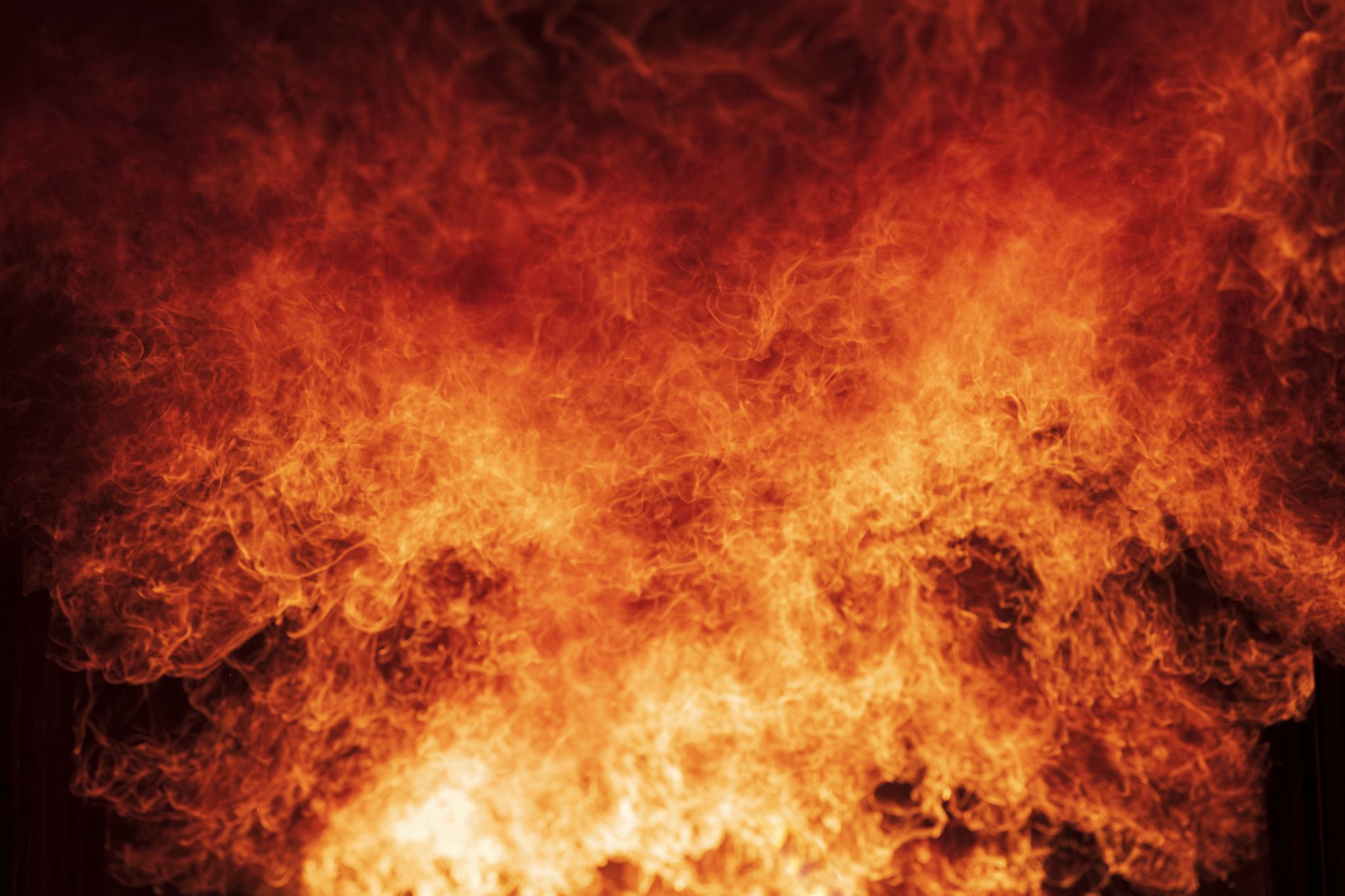 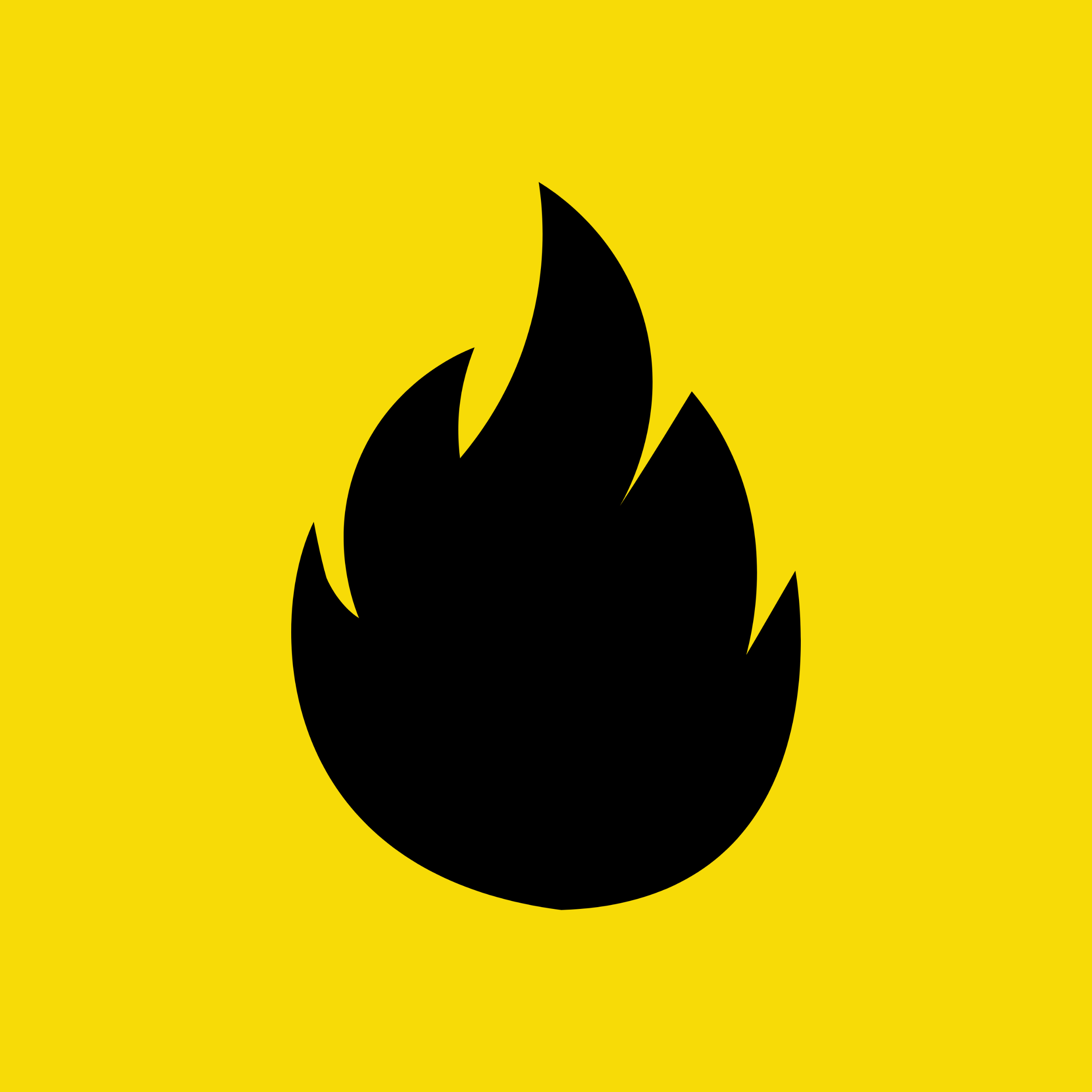 Fire Certification Program
WHERE: 
Sandhills Community College Pinehurst, NC

WHEN:
Two cohorts - 2nd Monday in January and July

TERM:
5 ½ months duration
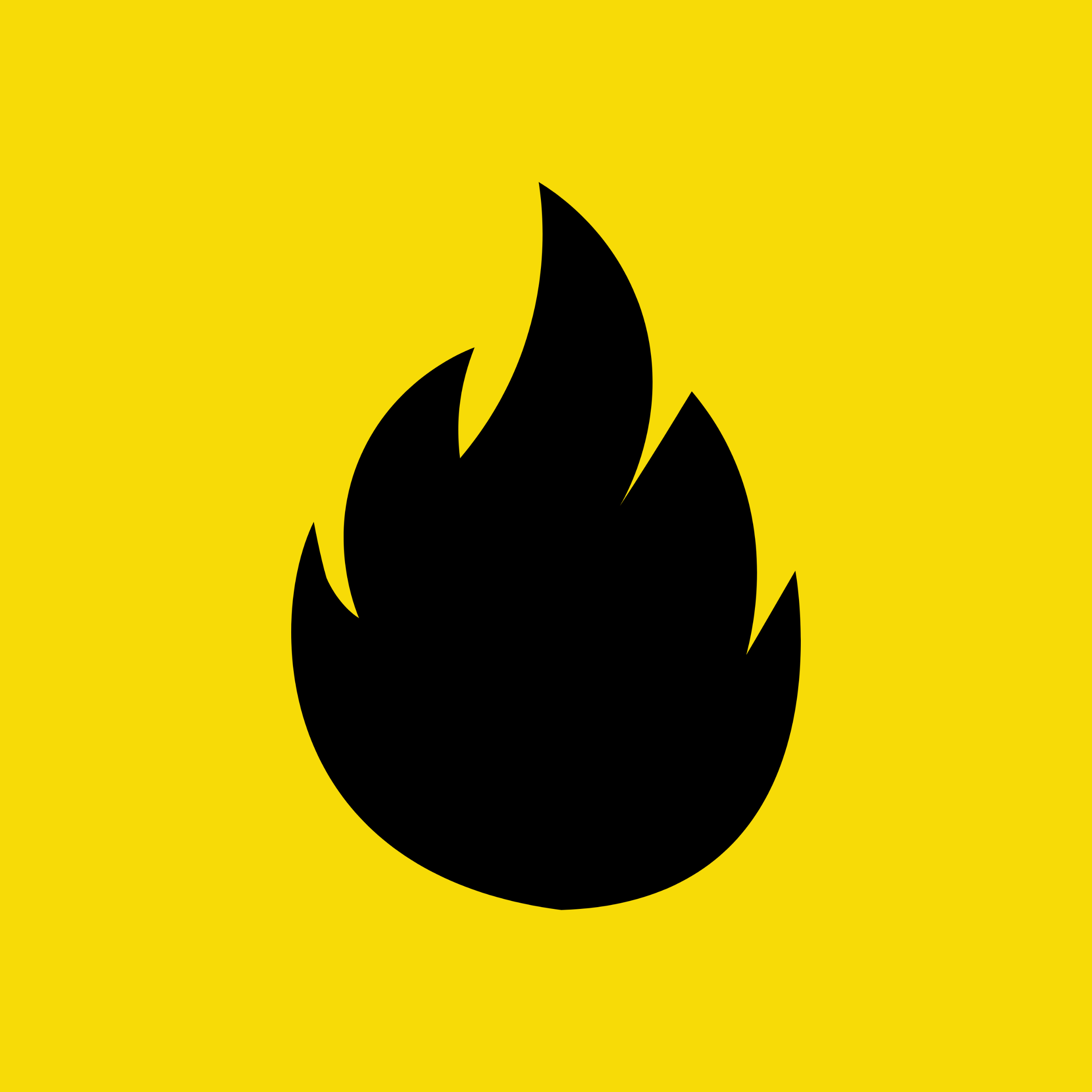 Curriculum
Firefighter I & II
EMT
Hazmat Awareness
Technical Rescue
Cost - about $2,000* 

*If you volunteer with a local fire department your program expenses will reduce to under $400
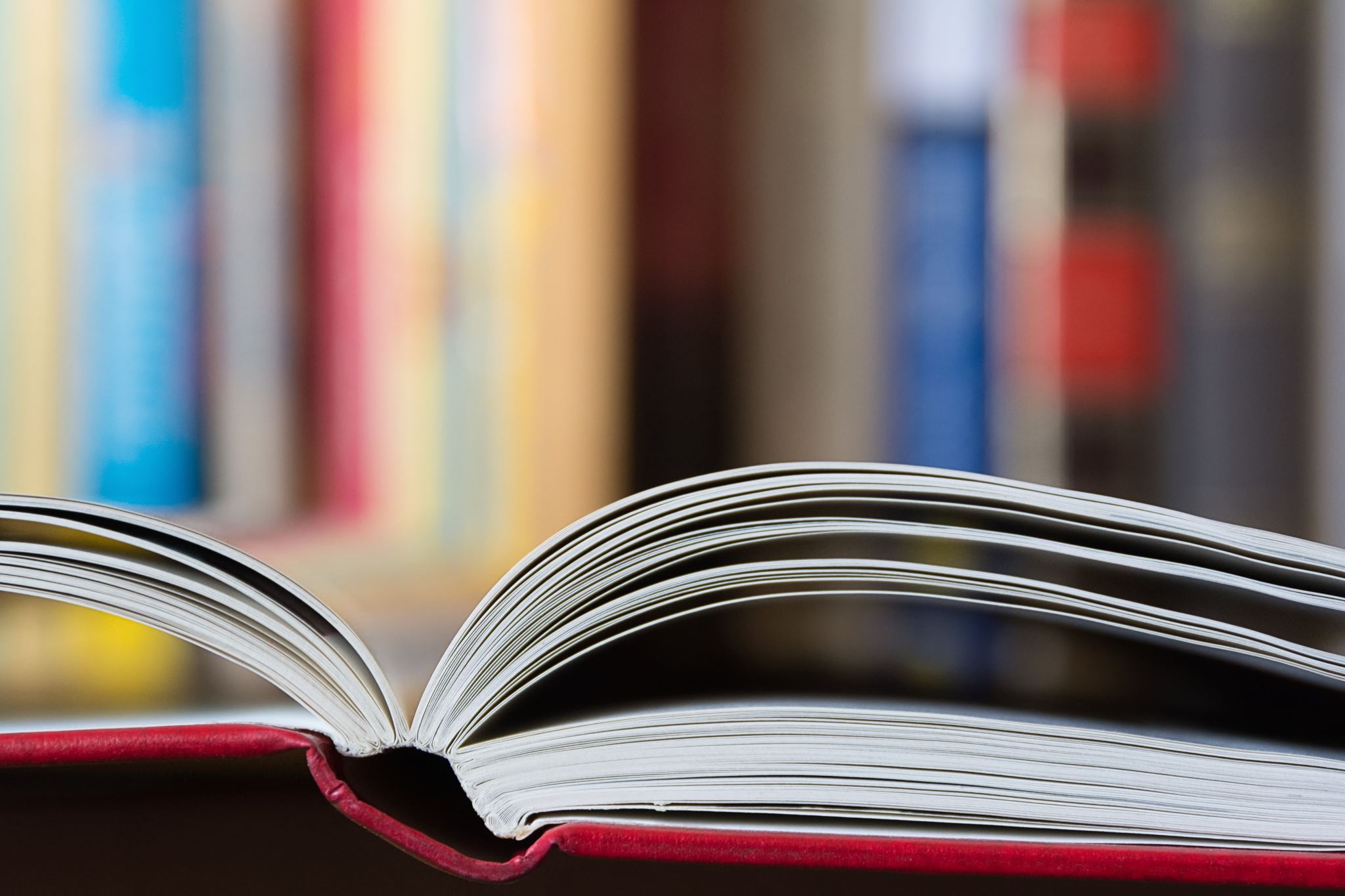 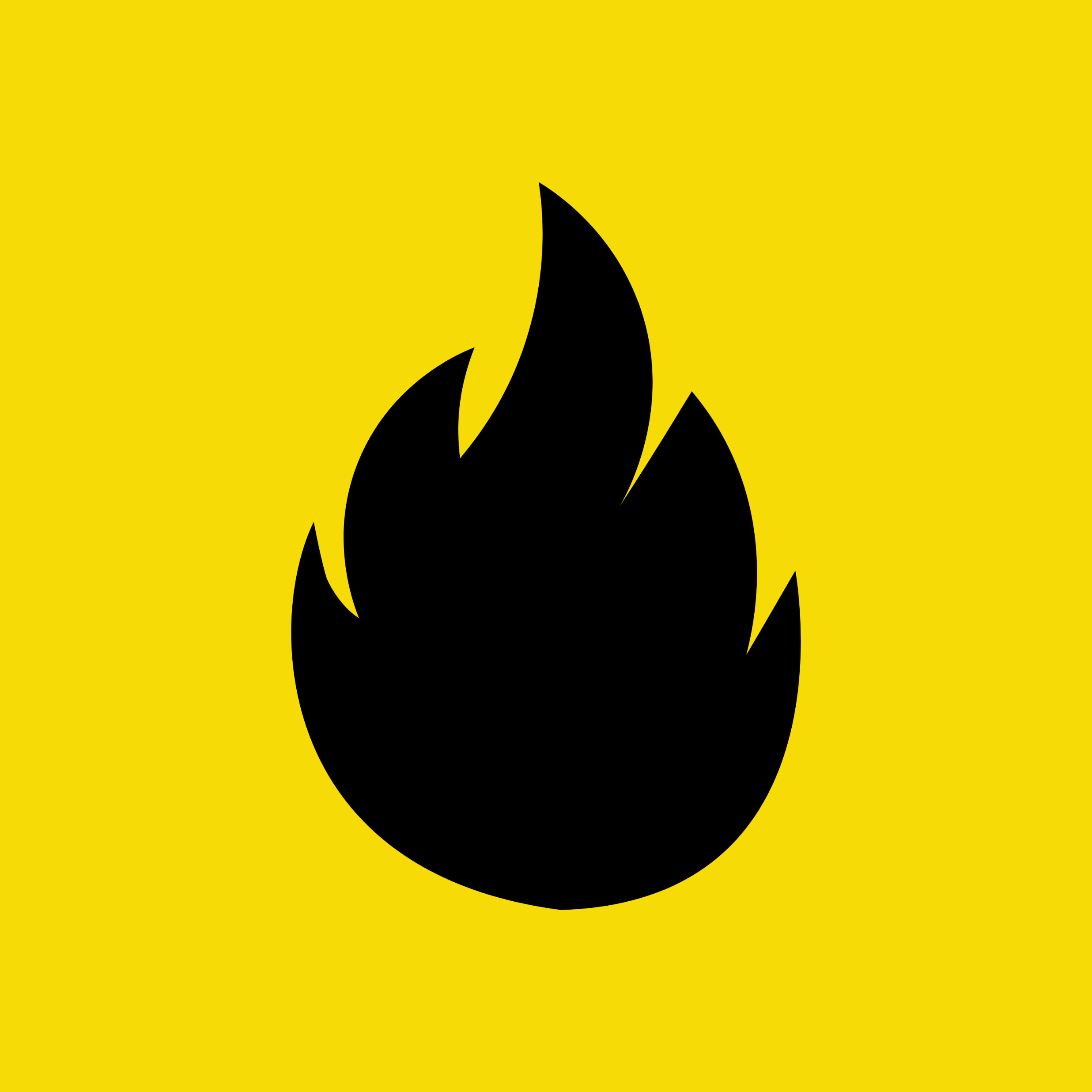 Where are they now?
KANSAS
CALIFORNIA
GEORGIA
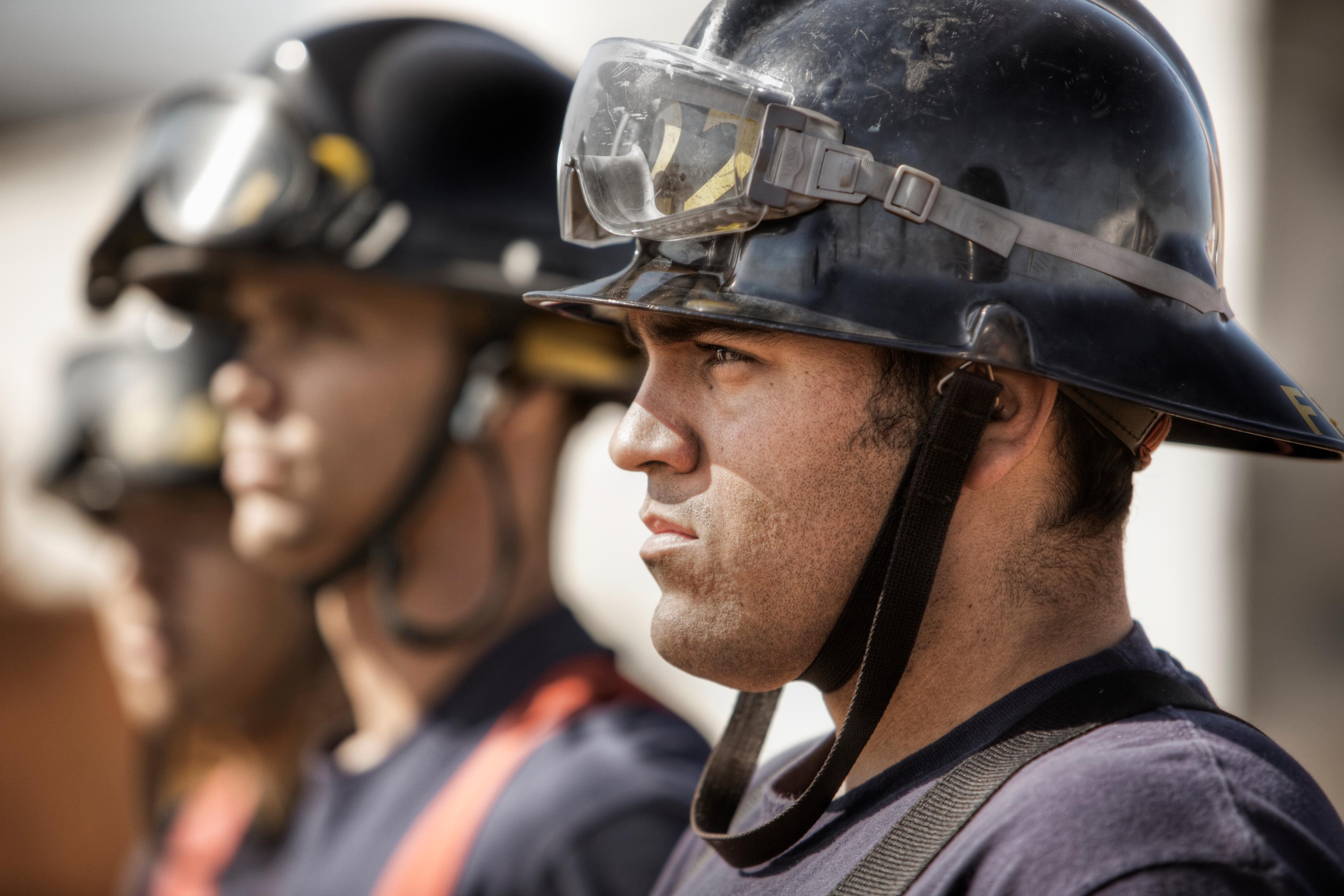 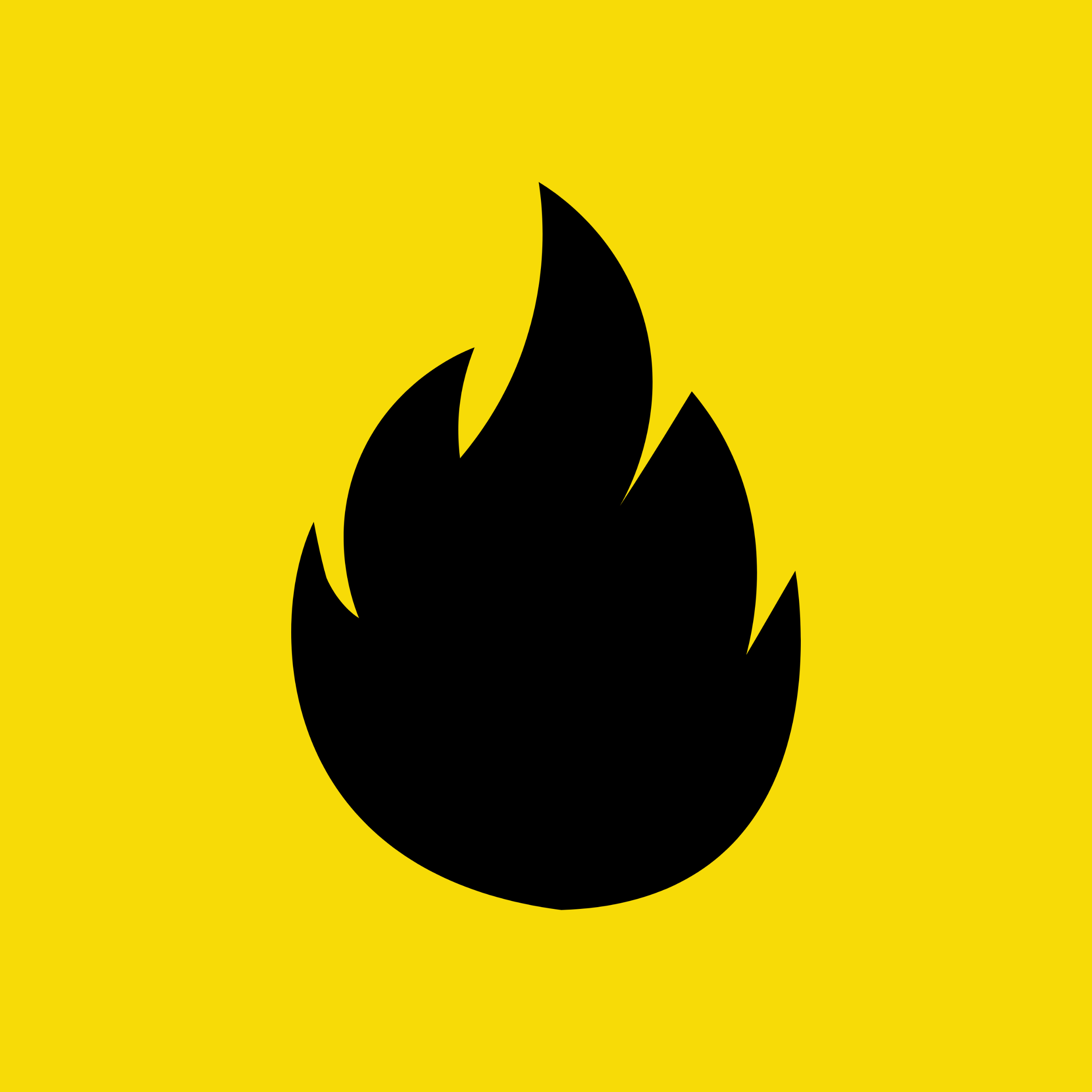 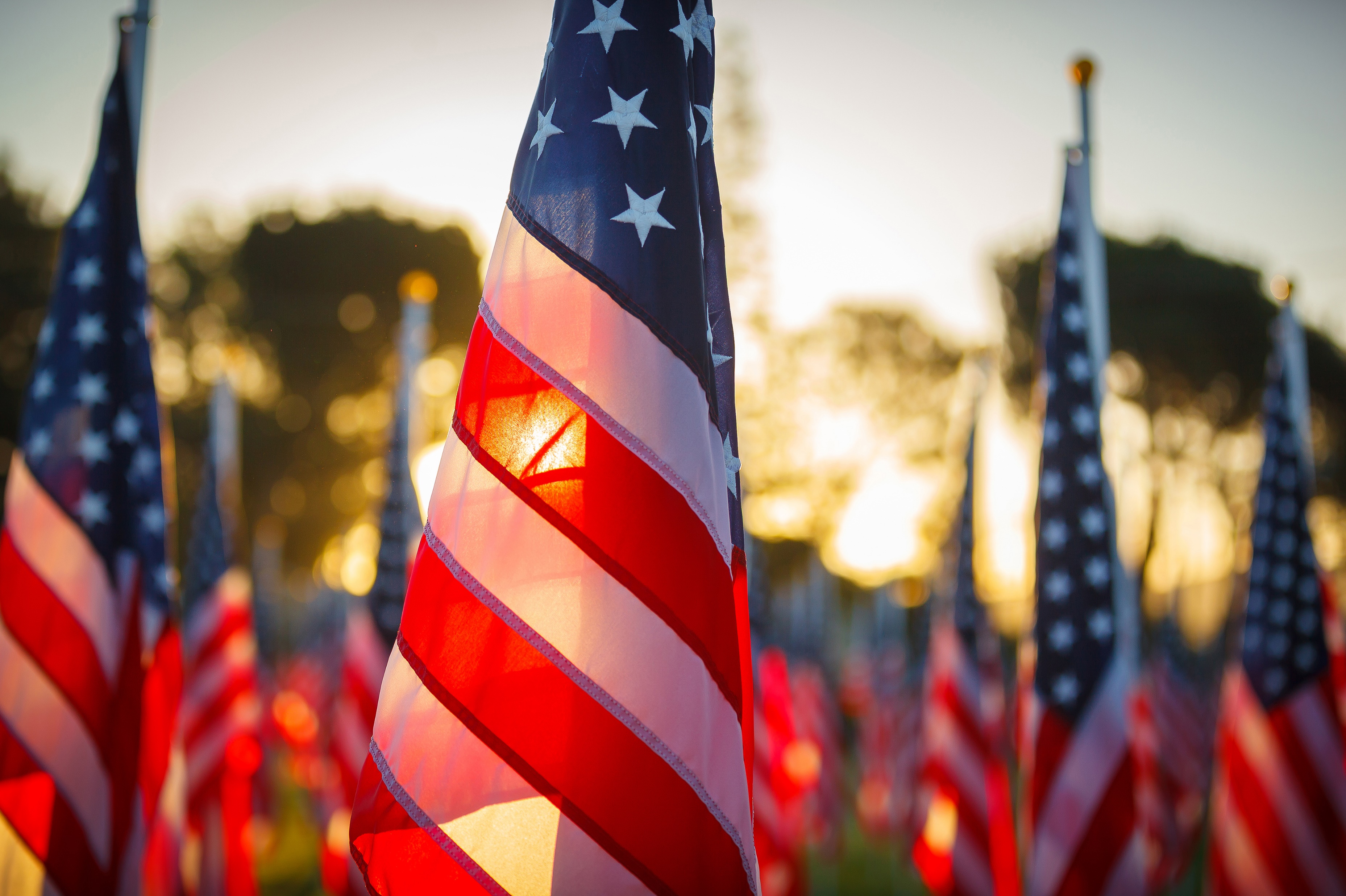 Can I Use My GI Bill?
No
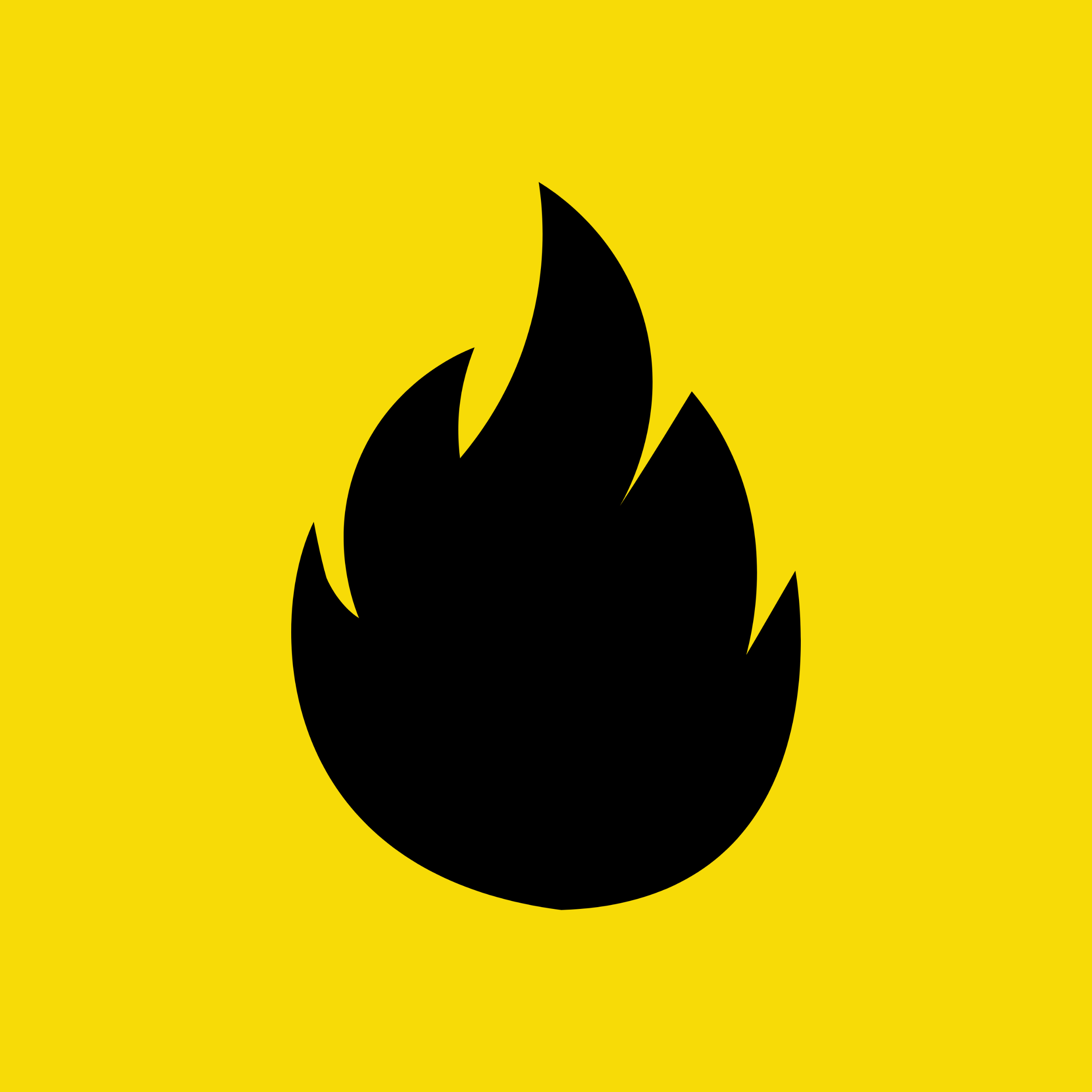 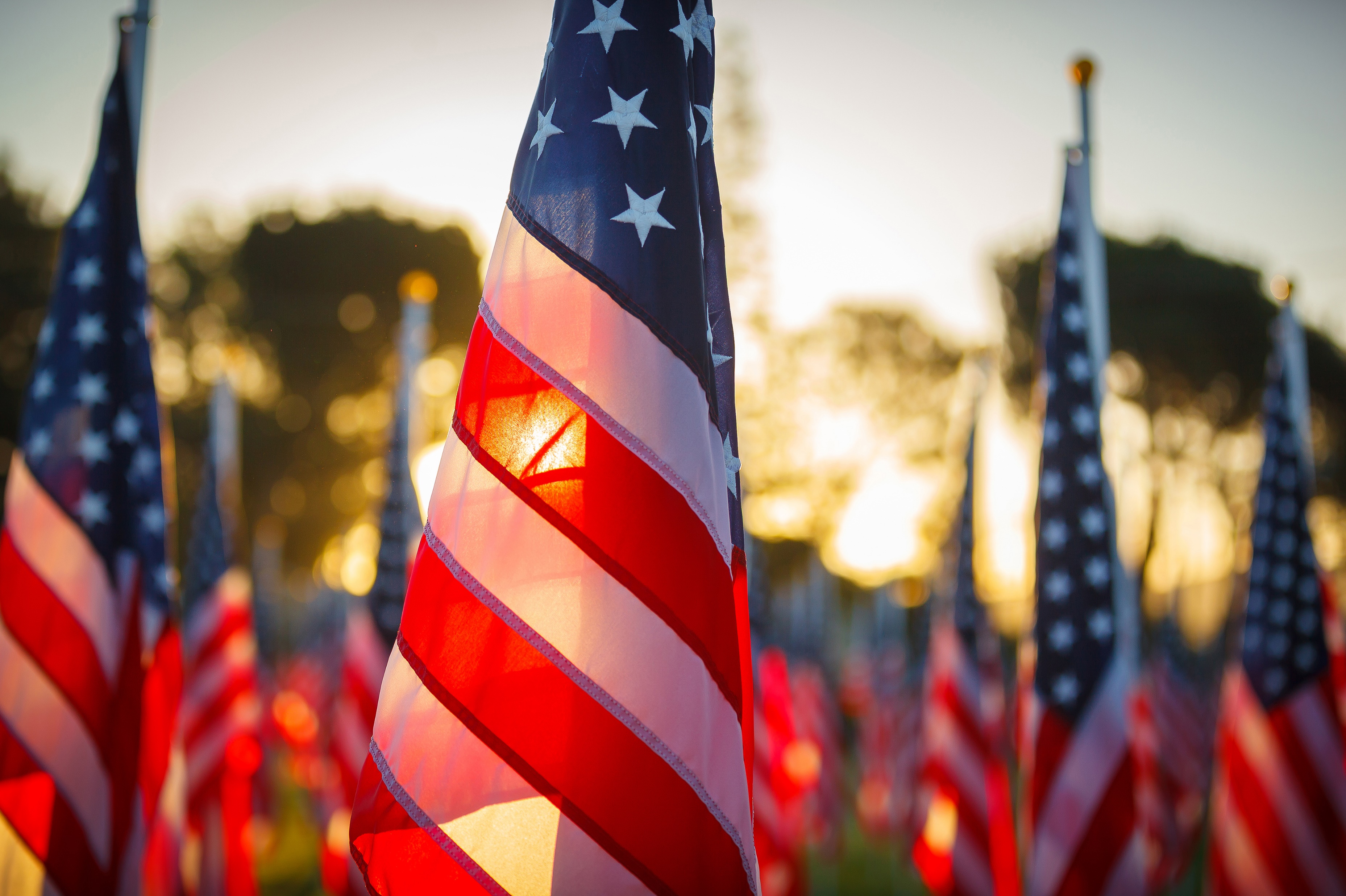 May I skip EMT requirement, if I already have EMT certification?
Yes*
*You won’t graduate early
Contact Us
Chief Andrew James
Program Director
Columbia, SC
803-727-5466
andrew.james@scmd.sc.gov
Wellington Davies
Executive Director
Phoenix, AZ
908-310-9597
wellington@troopstofirefighters.org
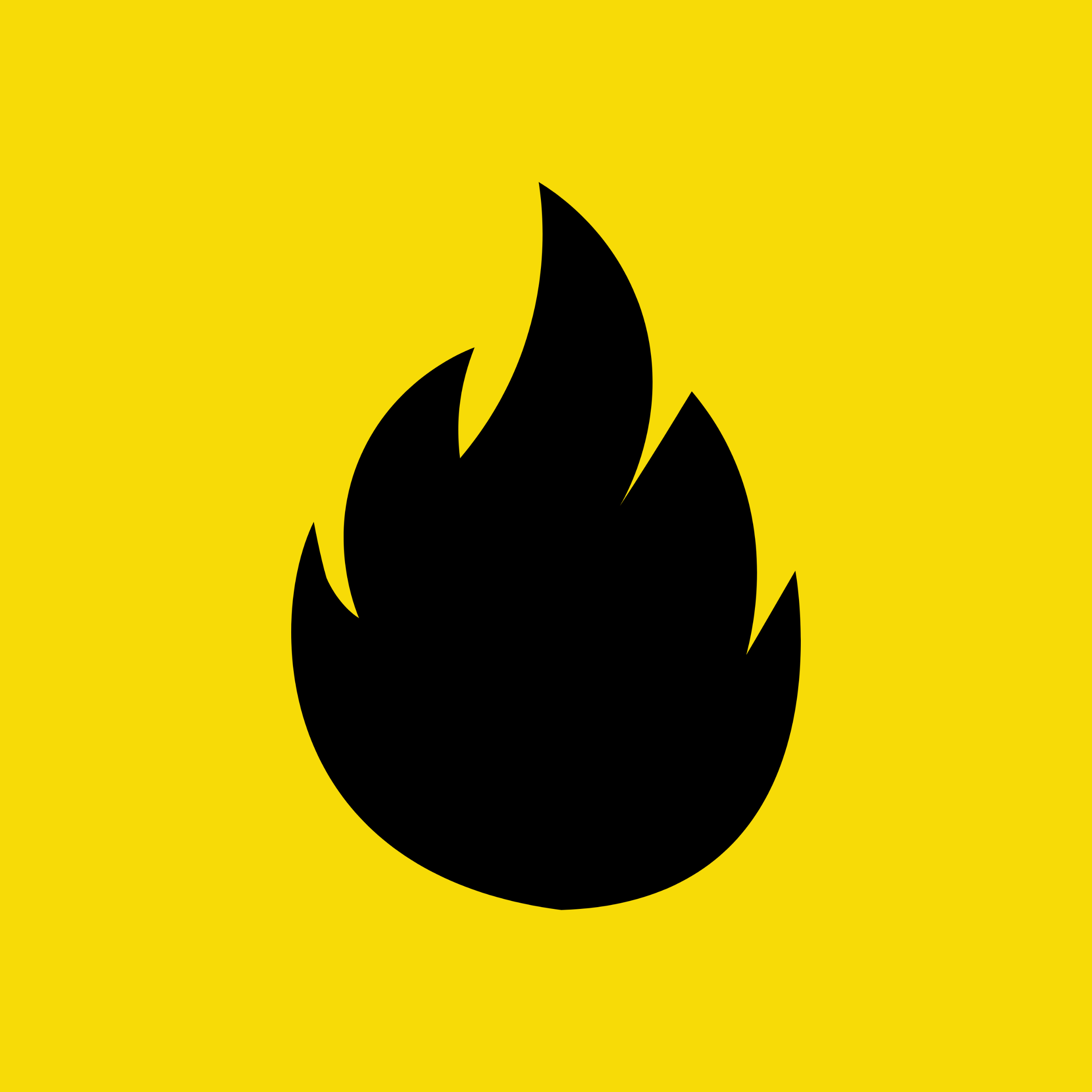